Universidad Tecnológica Oteima
Metodología de la Investigación 
Portafolio virtual I parte 
Expuesto por :
Profesor Santana Mendoza
LA METODOLOGIA DE INVESTIGACION Y SU ENSEÑANZA
La metodología, como el conocimiento mismo:
es sólo una guía para hacer ciencia
El papel del docente
PLANTEAMIENTO DE LA INVESTIGACION
PLANTEAMIENTO DE LA INVESTIGACION
Selección del tema y formulación del problema:
Seleccionar un tema bien concreto y accesible.
2. Escoger una temática conocida.
3. Buscar áreas de trabajo en las que pueda contarse con una ayuda efectiva.
4. Buscar un problema de investigación que resulte de real interés para el estudiante.
Delimitación temática
   Cómo puede lograrse esta adecuada formulación:
-En primer lugar, para hacerlo, es necesario conocer lo mejor posible el tema en estudio.
-En segundo lugar será conveniente hacer un auto examen de los propósitos que nos orientan
Planteamiento del Problema:
El planteamiento del problema es la fase inicial en todo proceso investigador y es además la mas importante, porque determina y encauza todas las acciones que habrán de seguirse posteriormente. Un planteamiento mal delimitado hará engorrosa e interminable la búsqueda de datos.
Concepto del Problema:

No es mas que la definición del problema que queremos investigar.
Características de un Problema:
 Es necesario analizar determinadamente el problema que se piense investigar, antes de acometer cualquier otra acción que acarree gastos, tiempo, o esfuerzo personal.
-Resoluble: la naturaleza del problema debe ser tal, que permita llegar a una solución. 
-Delimitado: para poder llevar a cabo un estudio, hay que saber con precisión hasta donde se extenderán sus conclusiones, y cuales factores serán tomados en consideración.
-Relevante: aunque el investigador debe sentirse libre al momento de seleccionar el problema, en el sentido de que éste debe ser su gusto, y preferencia para poder dedicarse a él con entusiasmo y constancia, debe valorar, no obstante, la importancia que el mismo posee.
Selección del problema
El especialista establecerá un orden de prioridades entre los múltiples problemas, o aspectos de un problema, que a diario se le presenten en su trabajo.
Recomendaciones para la Selección del Problema:
     Acercarse a las fuentes académicas y profesionales donde se discurre sobre estos asuntos. Asistir a un foro o seminario, no importa que sea como oyentes; leer artículos y revistas pedagógicas; conversar con directores, investigadores, tecnólogos, orientadores, evaluadores, y otros especialistas del campo.
Evaluación de las alternativas y selección definitiva
¿Es investigable o factible el estudio del problema, puede llegarse a una respuesta clara y definida?. 
¿Hay acceso a los datos que se necesitan? ¿Existe la información que se requiere para dilucidar el problema? 
¿Tiene el problema la extensión apropiada para el tiempo previsto? ¿Es muy amplio, vago, general? ¿Es muy simple, específico, o limitado?. 
¿Posee el estudiante el bagaje suficiente para comprender cabalmente los aspectos teóricos del planteamiento?.
Los tipos de investigación más frecuentes son
a) Exploratorias.
b) Descriptivas.
c) Explicativas.
EL MARCO TEORICO
El planteamiento de una investigación no puede realizarse si no se hace explícito aquello que nos proponemos conocer: es siempre necesario distinguir entre lo que se sabe y lo que no se sabe con respecto a un tema para definir claramente el problema a investigar. Del planteamiento de la investigación surgen, por lo tanto, sus objetivos internos y externos, y la posibilidad de emprender la imprescindible delimitación del campo de estudio.
Cómo formular un marco teórico
El lector deberá comprender, antes que nada, que por la índole compleja de esta tarea es imposible indicar una vía única para construir el marco teórico de todas las investigaciones.
En primer lugar resulta de gran utilidad que el investigador, al comenzar a estudiar su tema, trate de poner al día sus conocimientos por medio de una sistemática y amplia consulta bibliográfica, apelando naturalmente a bibliotecas, archivos, centros de investigación y redes informáticas que se pueden consultar a través de internet.
Las funciones del marco teórico son:
-Delimitar el área de investigación 
-Sugerir guías de investigación y evita desviaciones  del planteamiento original.
-Compendiar conocimientos existentes en el área que se va a investigar.
 
-Expresar  proposiciones teóricas generales, postulados, marcos de referencia que conducen al establecimiento de hipótesis o afirmaciones que más tarde habrán de someterse a prueba en la realidad.
 
-Inspirar nuevas líneas y áreas de investigación.
 
-Proveer de un marco de referencia para interpretar los resultados del estudio.
La Revisión de Literatura
Consiste en detectar, obtener y consultar la bibliografía y otros materiales que pueden ser útiles para los propósitos del estudio, así como en extraer y recopilar la información relevante y necesaria que atañe al problema de investigación.
Existen diversas formas de recopilar la información que se extrae de las referencias, sea en fichas, hojas sueltas, libretas,cassettes grabados; lo importante es que se logren los datos necesarios para elaborar el marco teórico.
La Construcción del Marco Teórico
En los casos cuando al revisar la literatura, no se encuentra una teoría o un modelo teórico en el cual enmarcar el estudio, algunas personas prefieren no hablar de un marco teórico sino de un marco conceptual o de referencia. Hay varias teorías que se aplican al problema de investigación. En este caso podemos usar de la teoría que mejor cumple los requisitos de una buena teoría. También se puede tomar de cada teoría aquello que se relaciona con el problema en estudio, siempre y cuando no se caiga en contradicciones lógicas. Elegir una como base y añadir elementos útiles procedentes de las otras es muy práctico en los casos cuando se estudian fenómenos complejos.
EL DISEÑO DE INVESTIGACION
Tipos de Diseño
    En función del tipo de datos a ser recogidos para llevar a cabo una investigación es posible categorizar a los diseños en dos grandes tipos básicos: diseños bibliográficos y diseños de campo.
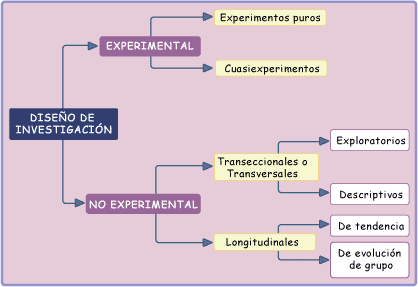